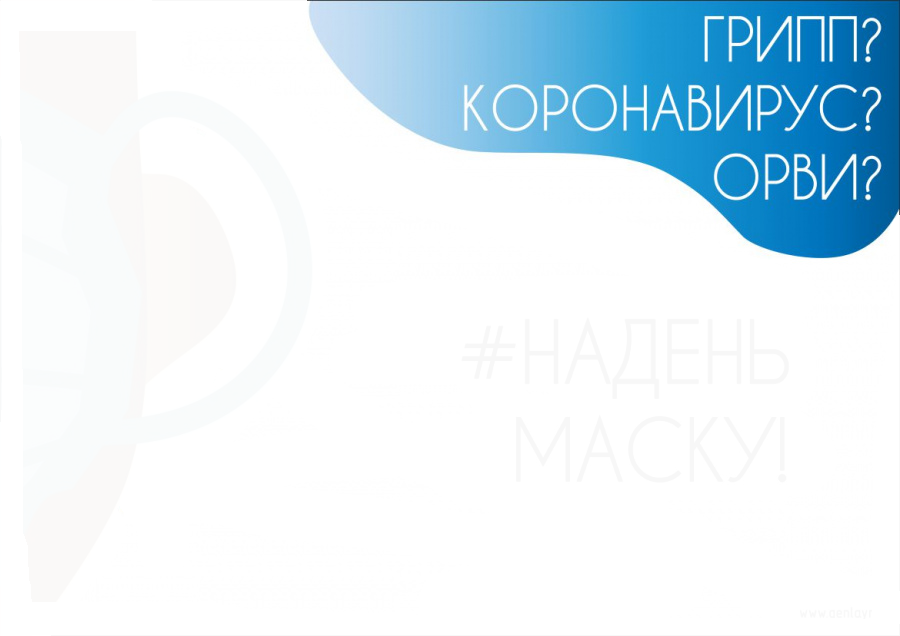 Профилактика 
вирусных
инфекций
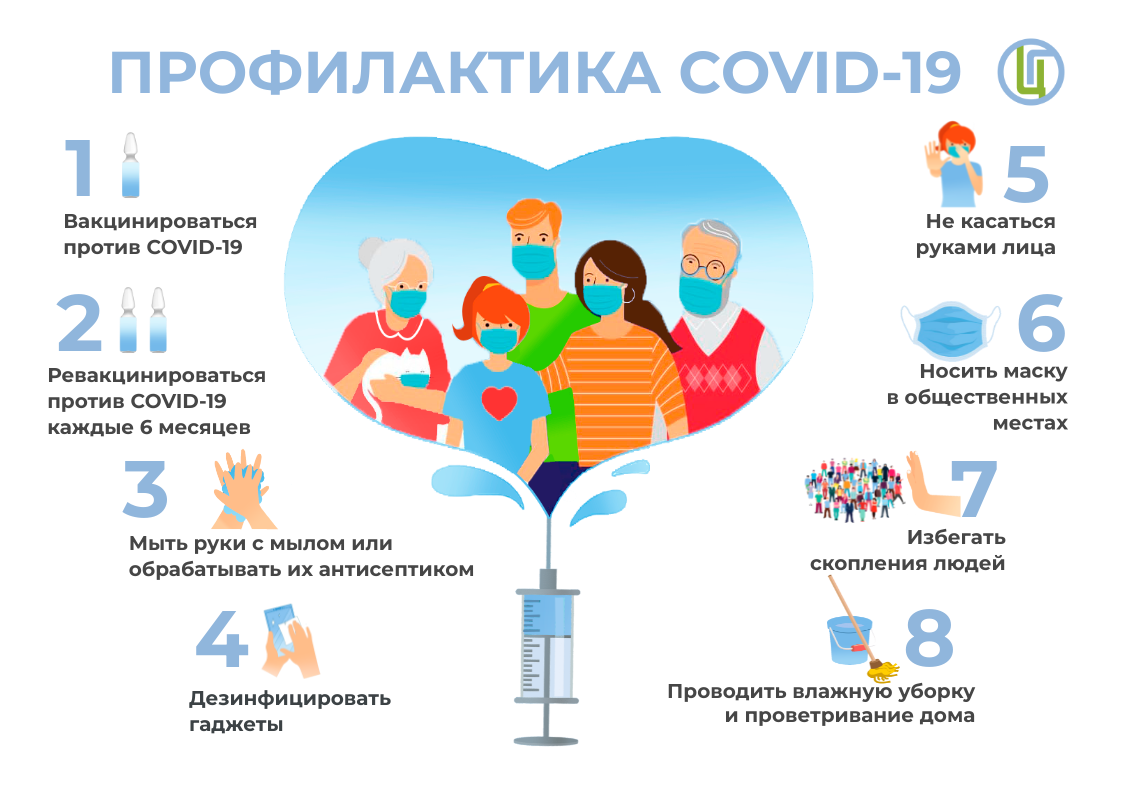 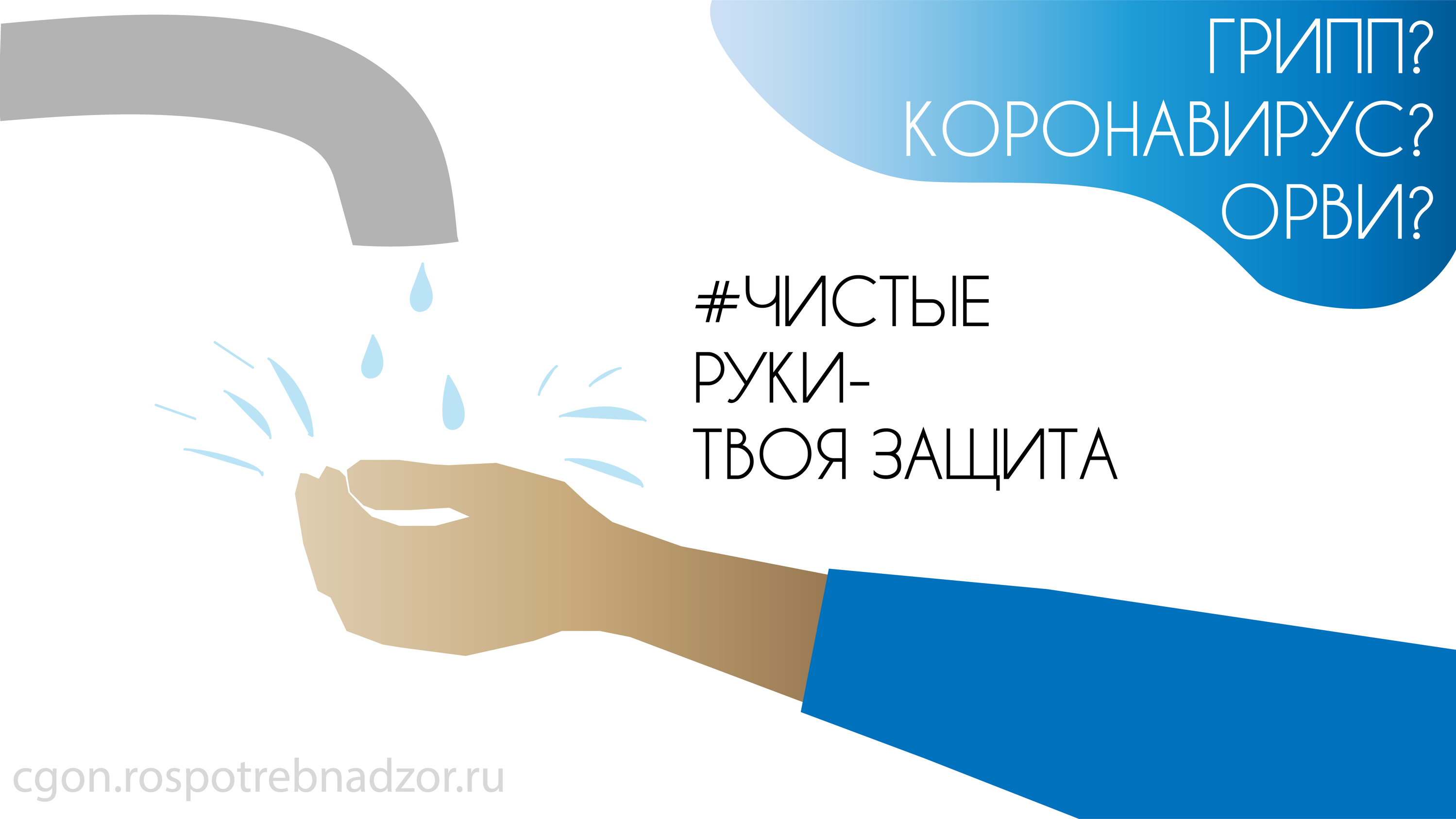 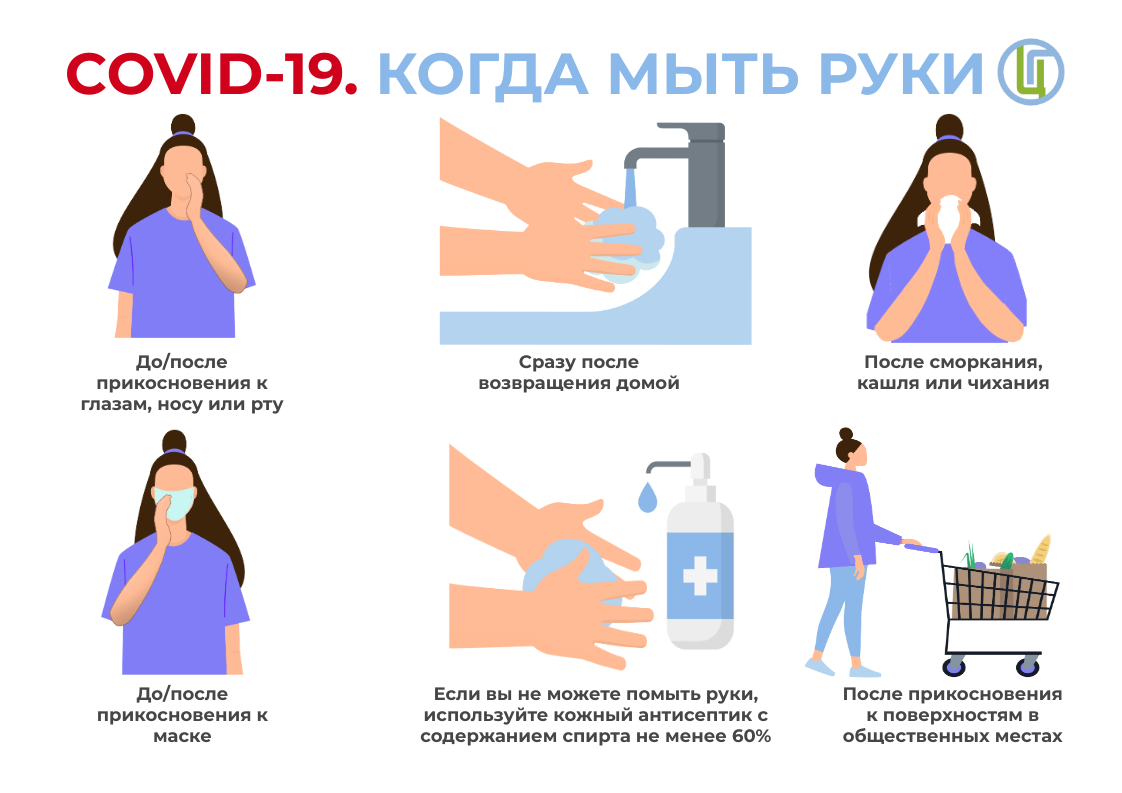 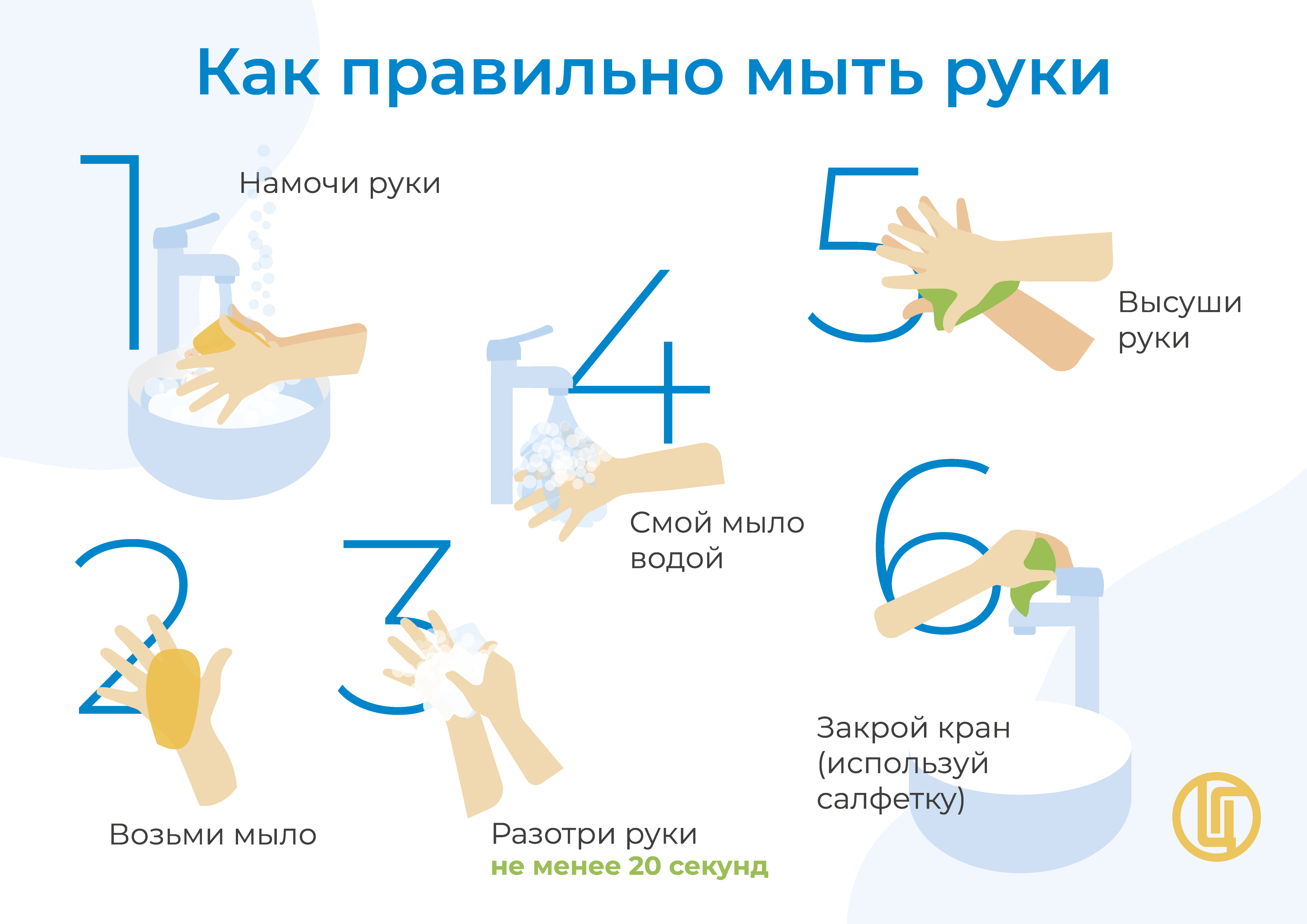 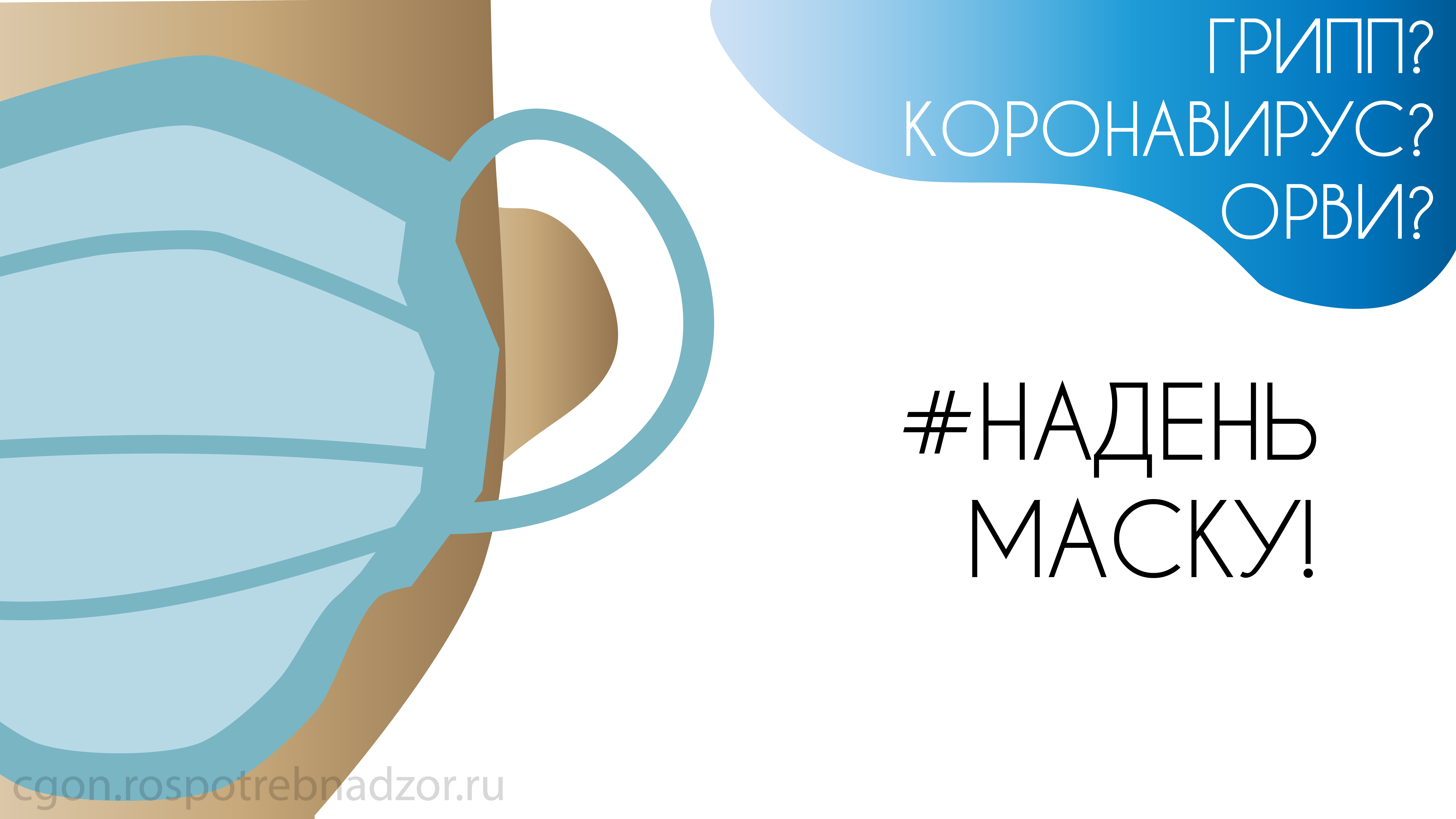 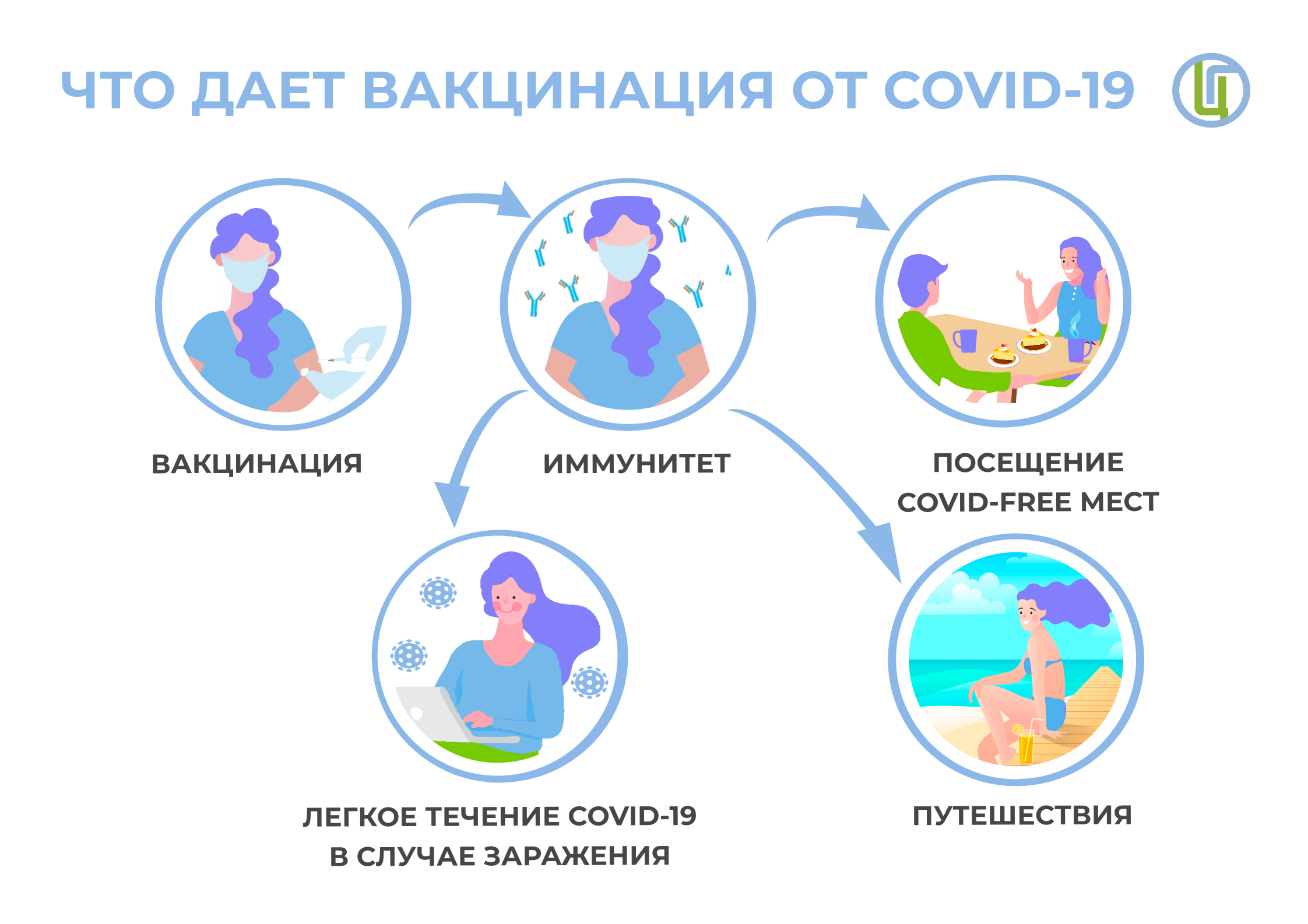 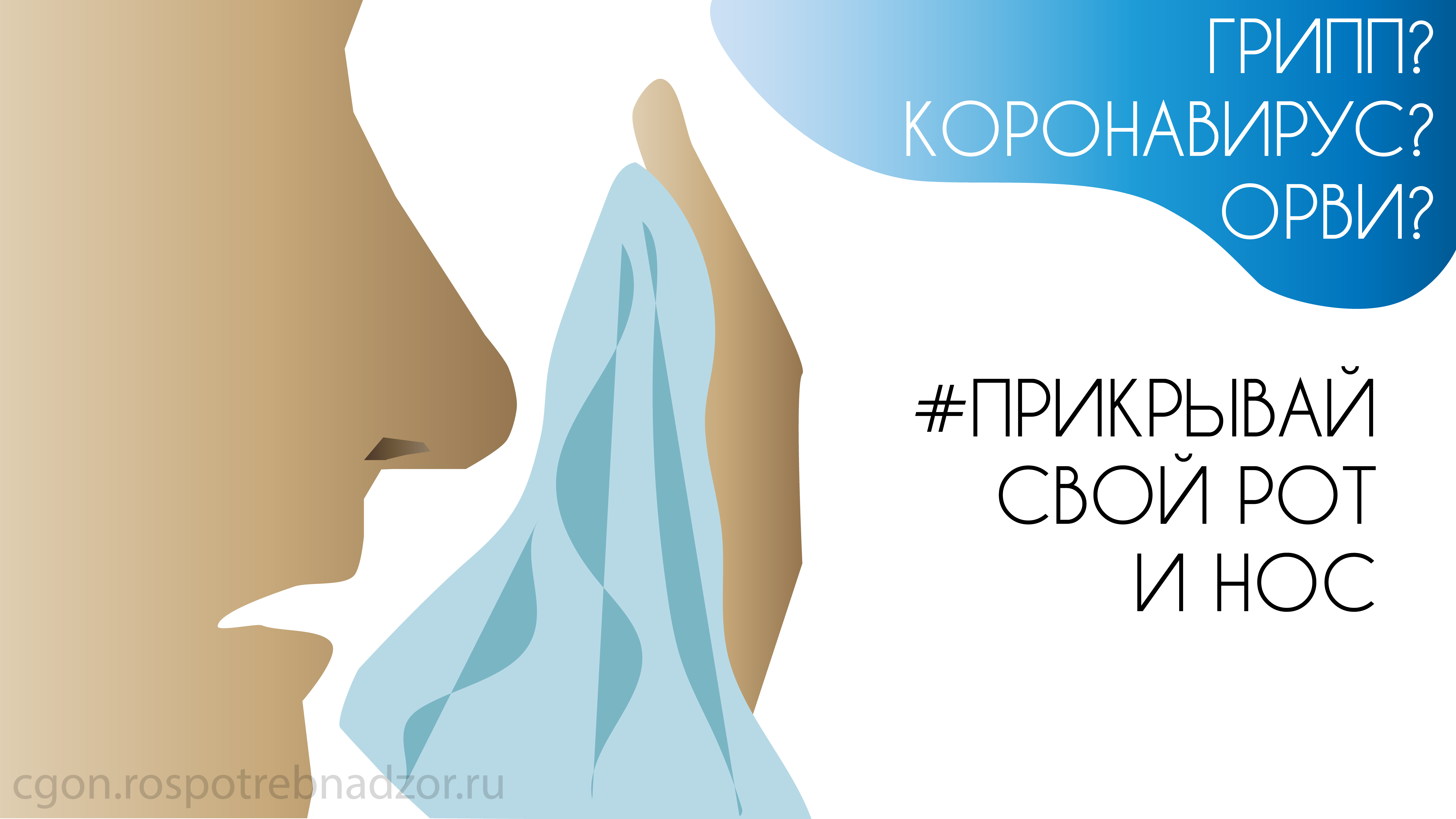 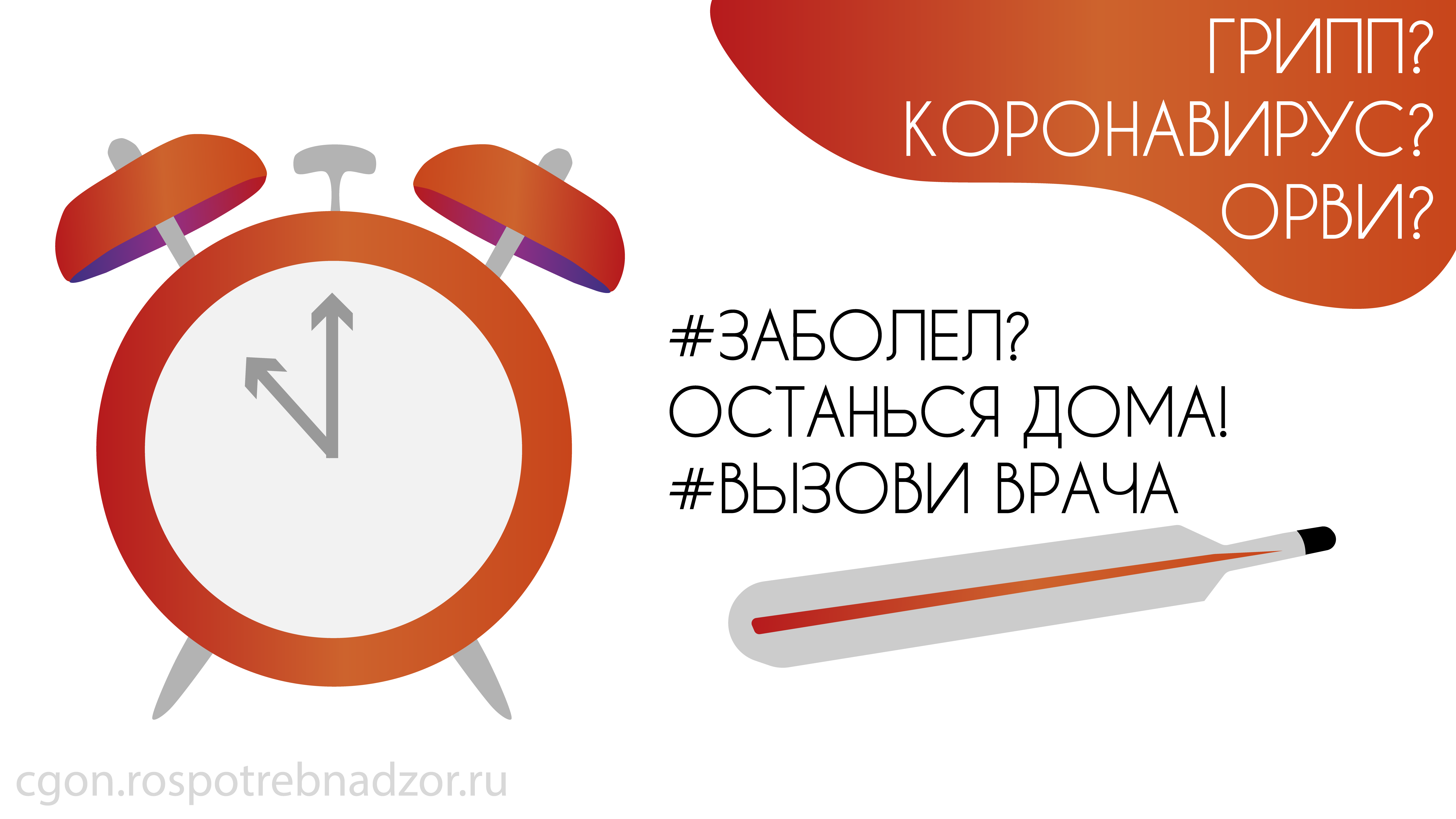